Adding Algorithm Based Fault-Tolerance to BLIS
Tyler Smith, Robert van de Geijn, Mikhail Smelyanskiy, Enrique Quintana-Ortí
1
Introduction
Soft errors:
Transient hardware failures 
Caused by high-energy particle incidence.
Cause crashes, and numerical errors
Present-day supercomputers:
Mean time between failures (MTBF) is already quite high
2
[Speaker Notes: The problem that we are trying to address is…
Tera- scalesystems: 
	ASCI Q at LANL: 26.1 CPU failures per week [15].
Peta-scale systems:
	Titan at ORNL, MTBF for double-bit errors in registers and memory is seven days 
	Sequoa at LLNL MTBF for correctable errors is predicted to be 1.5 days
when accounting for instruction cache, data cache, and GPR and FPR register files, the mean time between correctable errors is predicted to be 1.5 days [6].]
Motivation
Future supercomputers:
3 orders of magnitude more components in exascale systems
MTBF will deteriorate 
Resiliance will be a fundamental problem [3]
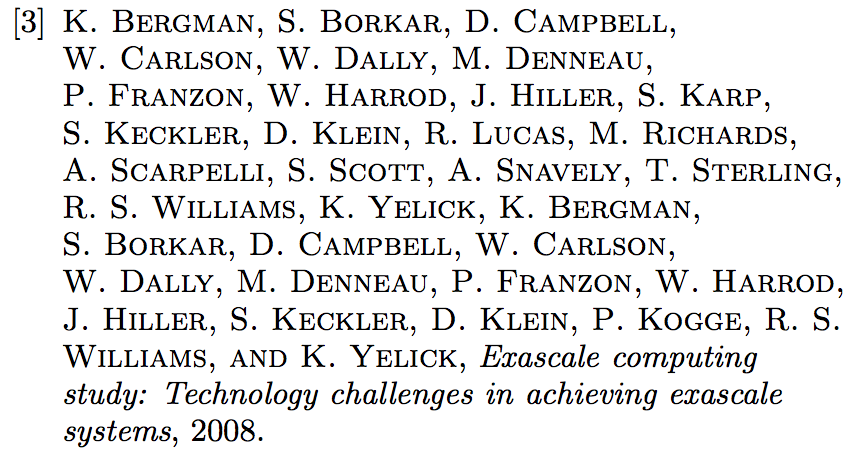 3
Some solutions
Checkpoint and restart of entire application
Recovery from hard but not soft error
Redundancy
Double redundancy to detect
Triple redundancy to correct
These solutions may cost too much in terms of power budget
4
[Speaker Notes: Overhead of checkpointing to permanent storage won’t scale to the size of exascale systems
Checkpointing to nonvolatile memory (burst buffers) incurs higher system cost]
Application Based Fault-tolerance (ABFT)
ABFT [11]
Low overhead
Needs to be integrated into application
FLARE [10]
Fault tolerant ITXGEMM [9]
Our work
Fault Tolerant BLIS
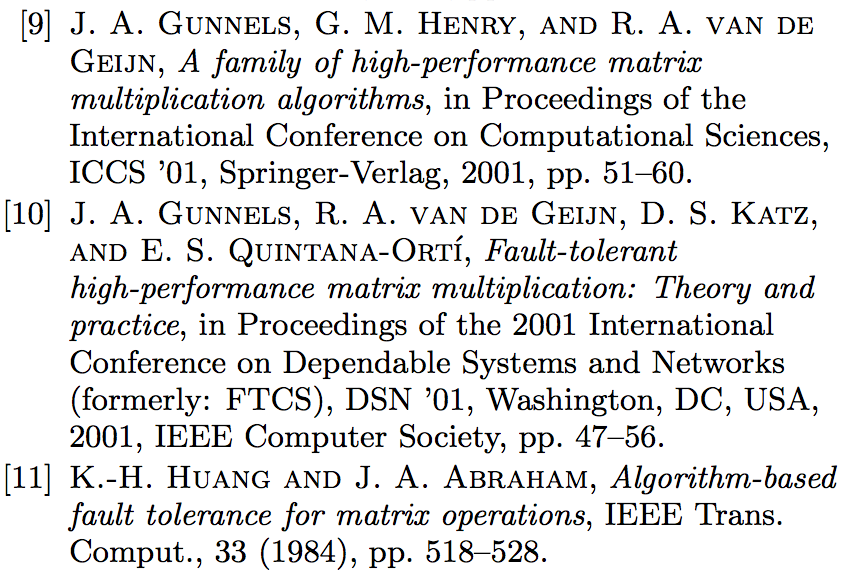 5
[Speaker Notes: FLARE = formal linear algebra recovery environment

The insight is that both memory movements and the cost of validating correctness are O(n^2) cost that is amortized over O(n^3) computations
So it makes sense that you would be able to integrate both of these things within the same framework

Our work: fault tolerance in a modern implementation of GEMM on modern hardware.]
Outline
Detecting and Correcting Errors
Integrating ABFT into BLIS
Performance Results
6
Detecting Errors
Our GEMM operation:
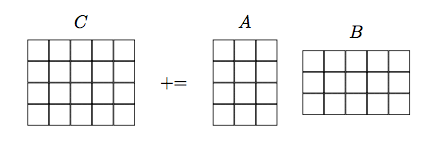 7
[Speaker Notes: For simplicity we’re going to pretend that it’s a ‘=‘ instead of a +=
But the fact that it’s a += comes up in the end]
Detecting Errors
Right Checksum:
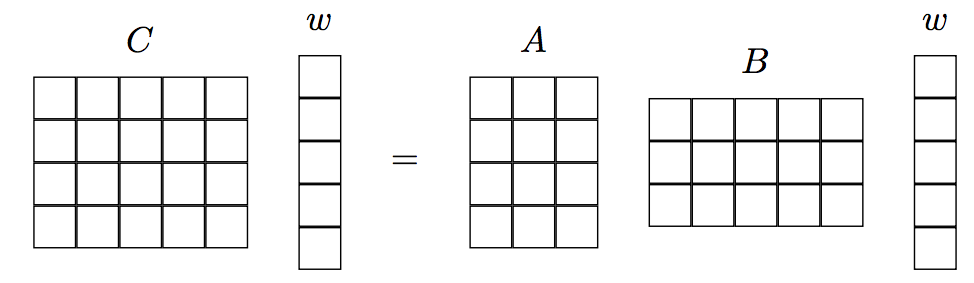 8
Detecting Errors
Right Checksum:
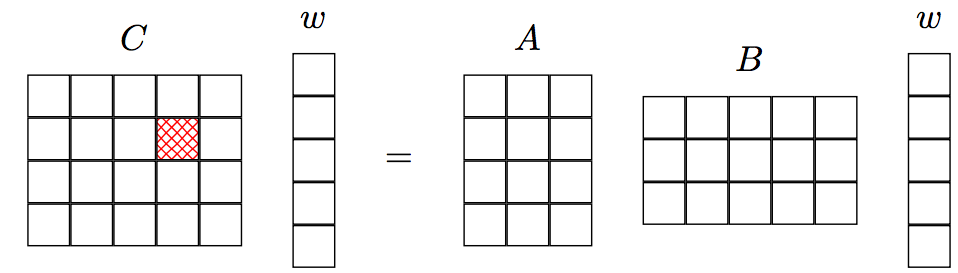 9
Detecting Errors
Right Checksum:
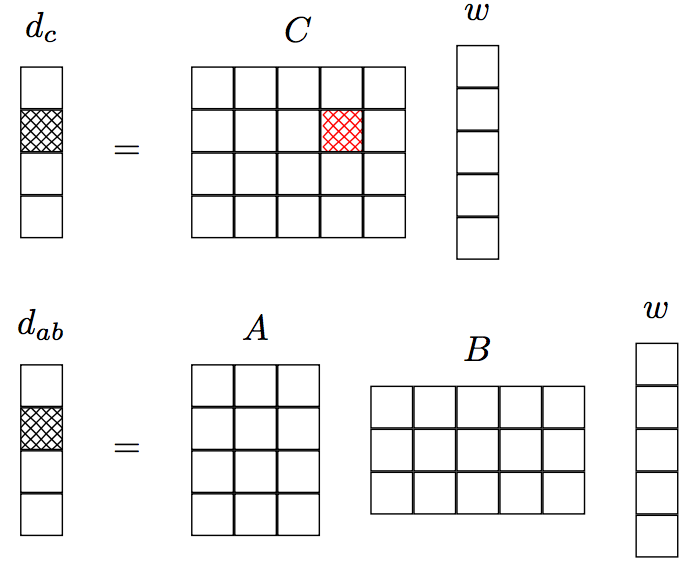 10
Detecting Errors
Left Checksum:
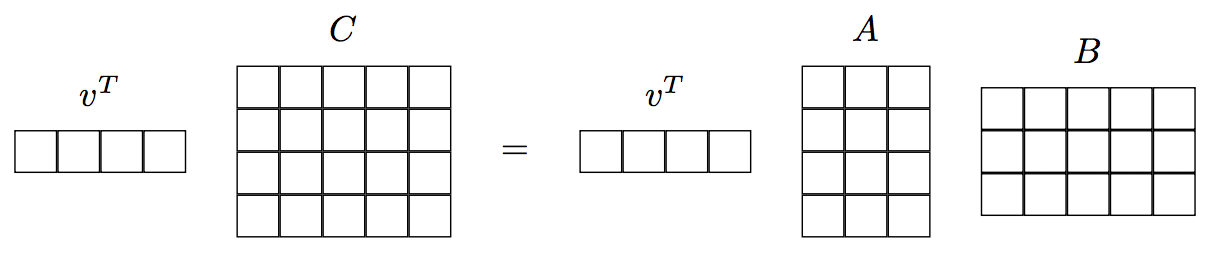 11
Detecting Errors
Left Checksum:
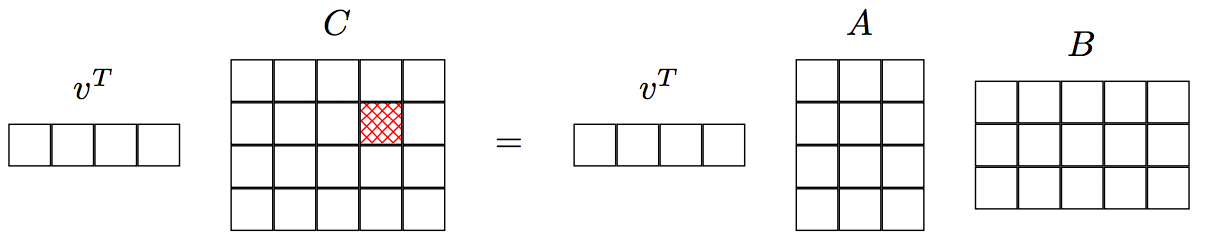 12
Detecting Errors
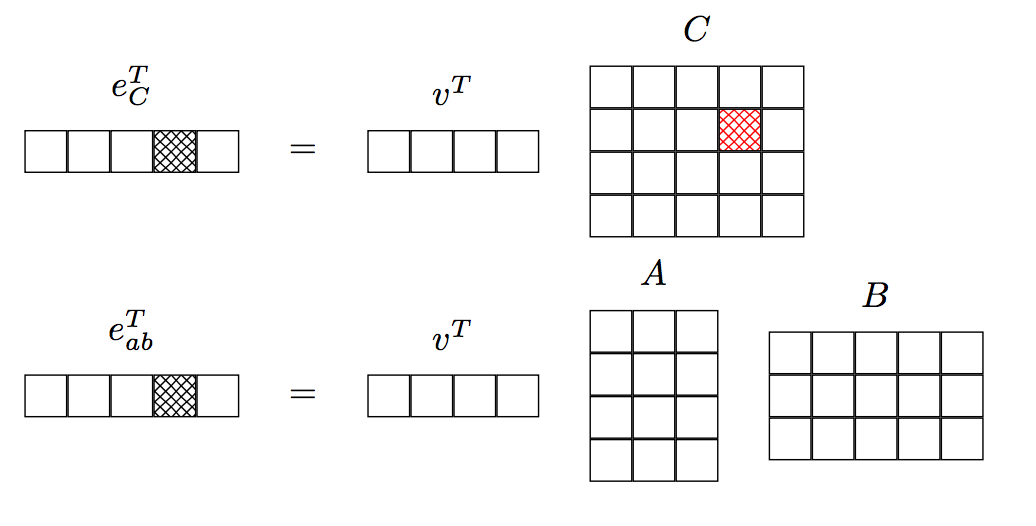 Left Checksum:
13
[Speaker Notes: Change this one to show both sides!]
Detecting Errors
Error Location:
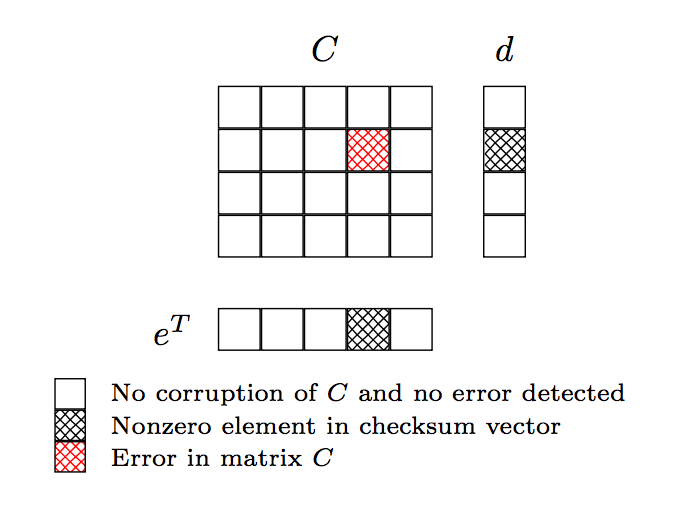 14
[Speaker Notes: d is actually difference between d_c and d_ab
E is actually difference between e_c and e_ab]
Detecting Errors
Multiple Errors:
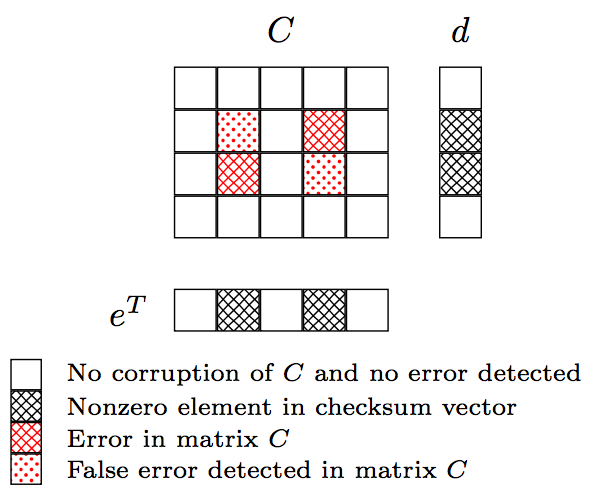 15
[Speaker Notes: Don’t mention false negatives unless somebody asks]
Errors in A and B
Single Errors in A or B can corrupt multiple elements of C
One corrupted element in A can corrupt a whole row of C
One corrupted element in B can corrupt a whole column of C
Our approach handles this
16
Correcting Errors
Traditional ABFT approach:
Calculate what the error is, subtract it away
Questions about numerical stability
We do checkpoint-and-rollback
Checkpoint C to main memory
If error is detected, rollback and recompute
We rollback and recompute only corrupted elements
17
Outline
Detecting and Correcting Errors
Integrating ABFT into BLIS
Performance Results
18
Integrating ABFT into BLIS
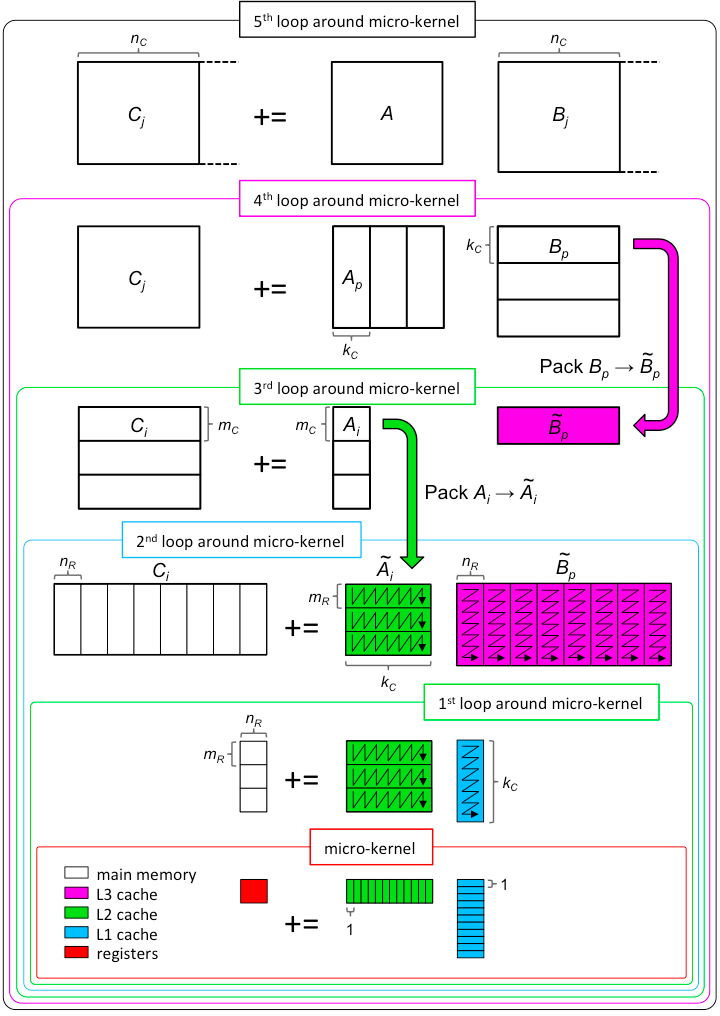 Each loop here represents a different layer within BLIS
Can implement ABFT at your choice of  layer
Tradeoff:
Higher levels:
Cheaper ABFT
But errors are detected less soon
Lower levels:
Expensive ABFT
Errors are caught quickly
We implement ABFT at the macro-kernel level
19
[Speaker Notes: First say: Here are the multiple layers in BLIS,
Talk about tradeoff: it’s an O(n^3) vs O(n^2) cost thing so higher levels, bigger matrices, the more that n^2 cost goes away]
Integrating ABFT into BLIS
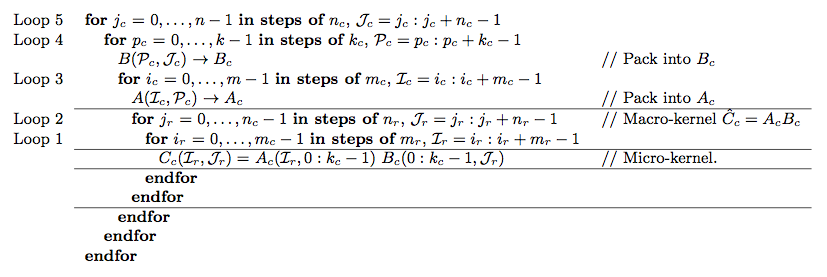 20
[Speaker Notes: This is the set of loops that implements the BLIS Gemm algorithm illustrated in the previous slide
What I’m going to do is use the image on that slide to illustrate where the fault tolerant mechanisms will be added,
And the changes to the code will be shown in this set of loops]
Fault Tolerance at the Macro-kernel Level
Things to add to BLIS
Right Checksum
Left Checksum
Checkpointing C
Rollback and Recovery
21
Right Checksum
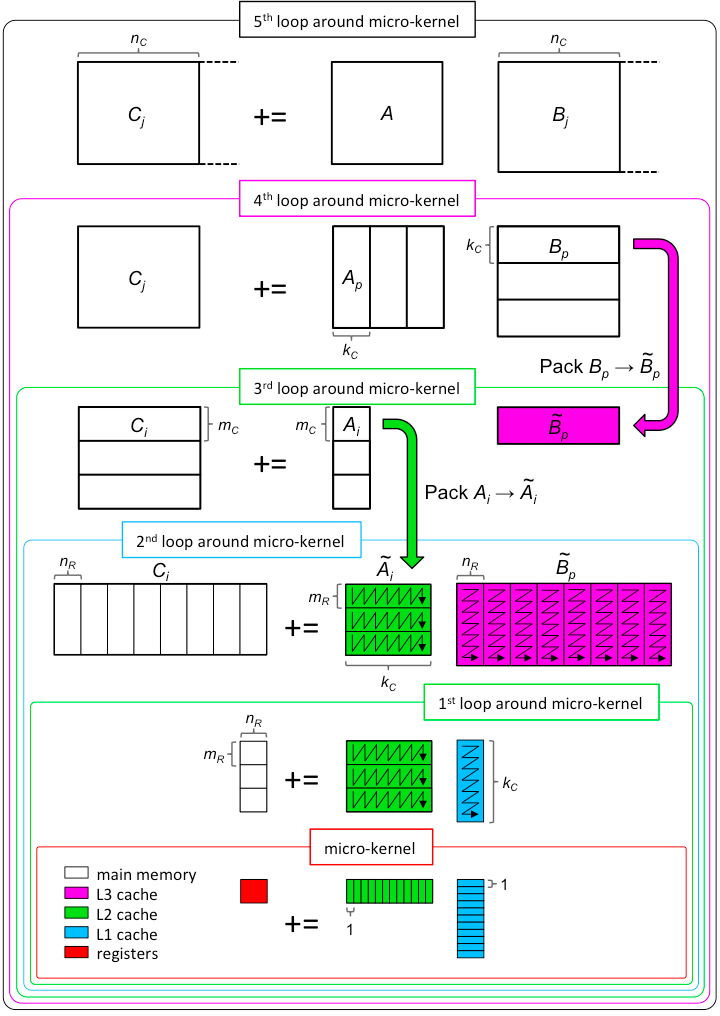 Must compute: 
B(w)
A(Bw)
Cw
Goal: Reduce extra memory movements
22
[Speaker Notes: Walk through the blocks used in these computations

One option would be to simply take your panel of B, and your checksum vector, and do a matrix vector multiply,
You could even just call GEMV,]
Right Checksum
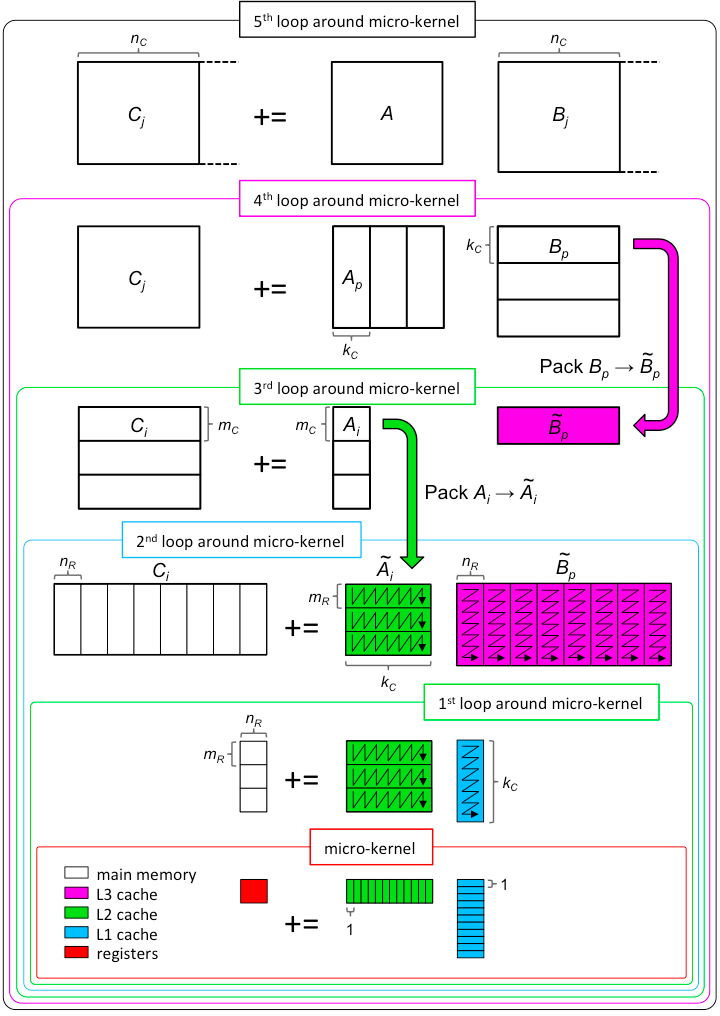 B(w)

A(Bw)

Cw
23
Right Checksum
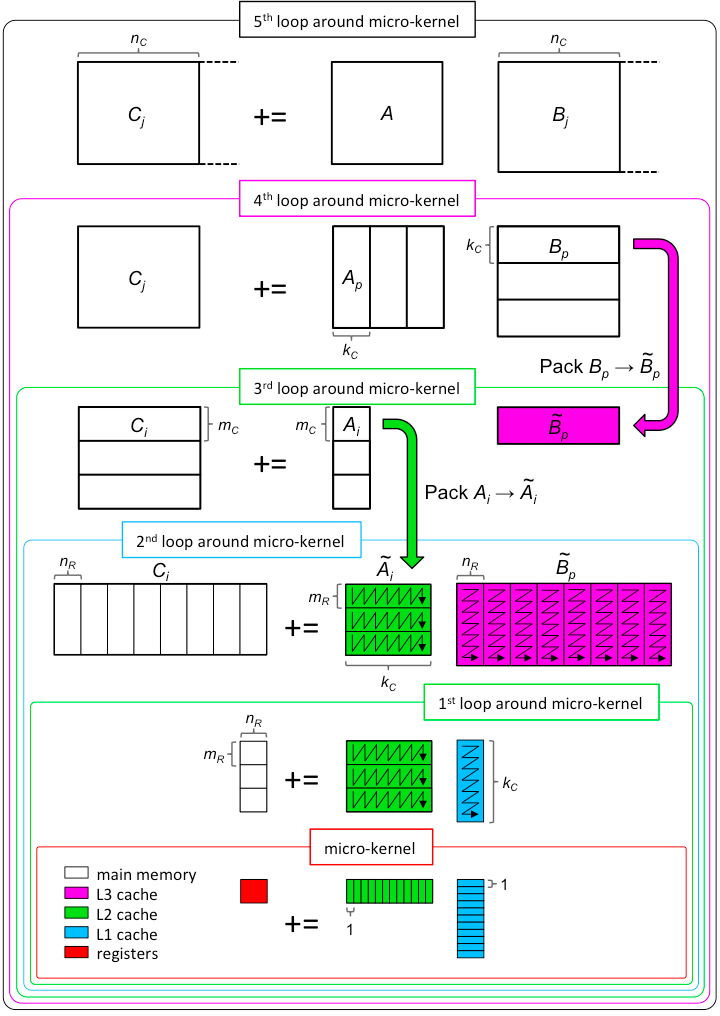 B(w)

A(Bw)

Cw
24
Right Checksum
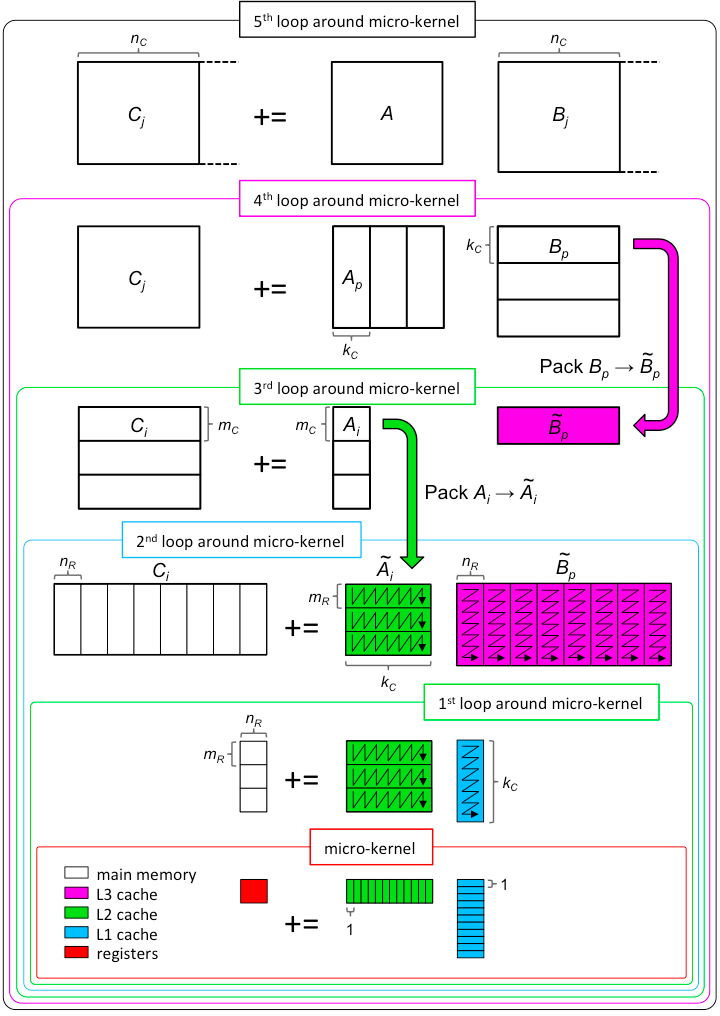 B(w)

A(Bw)

Cw
25
Right Checksum
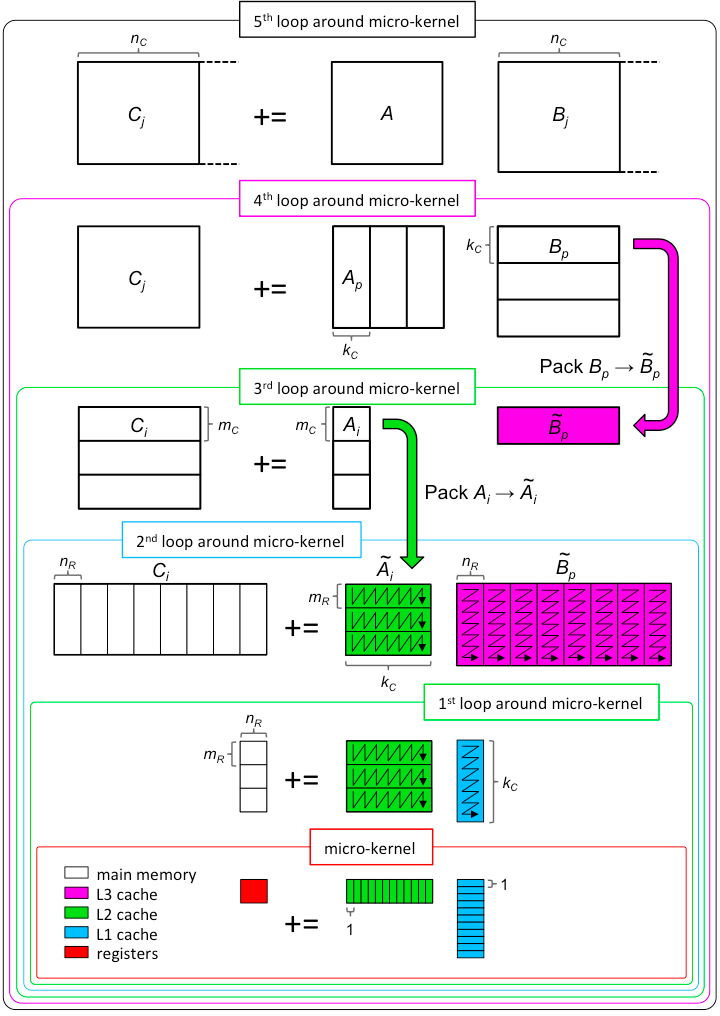 B(w)

A(Bw)

Cw
26
Right Checksum
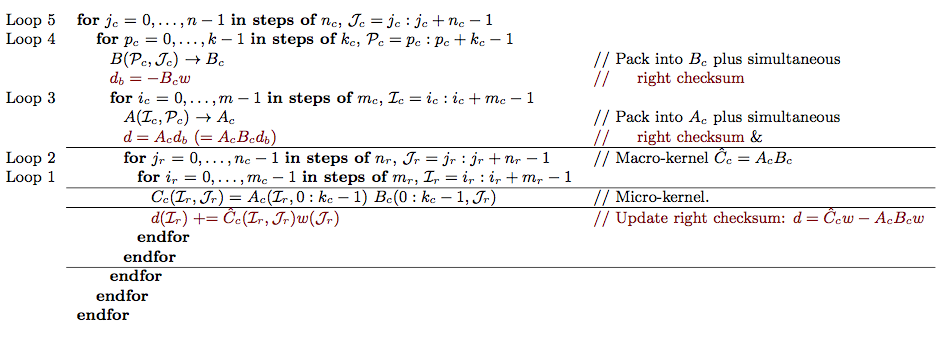 27
Left Checksum
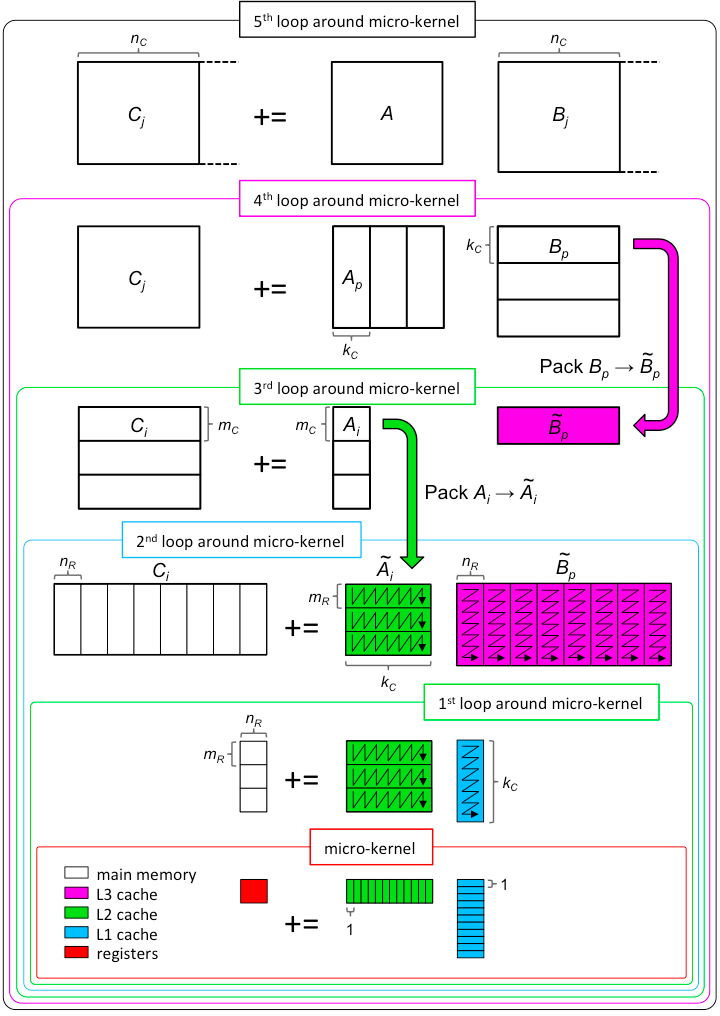 Must Compute
vTA
(vTA)B
vTC
28
Left Checksum
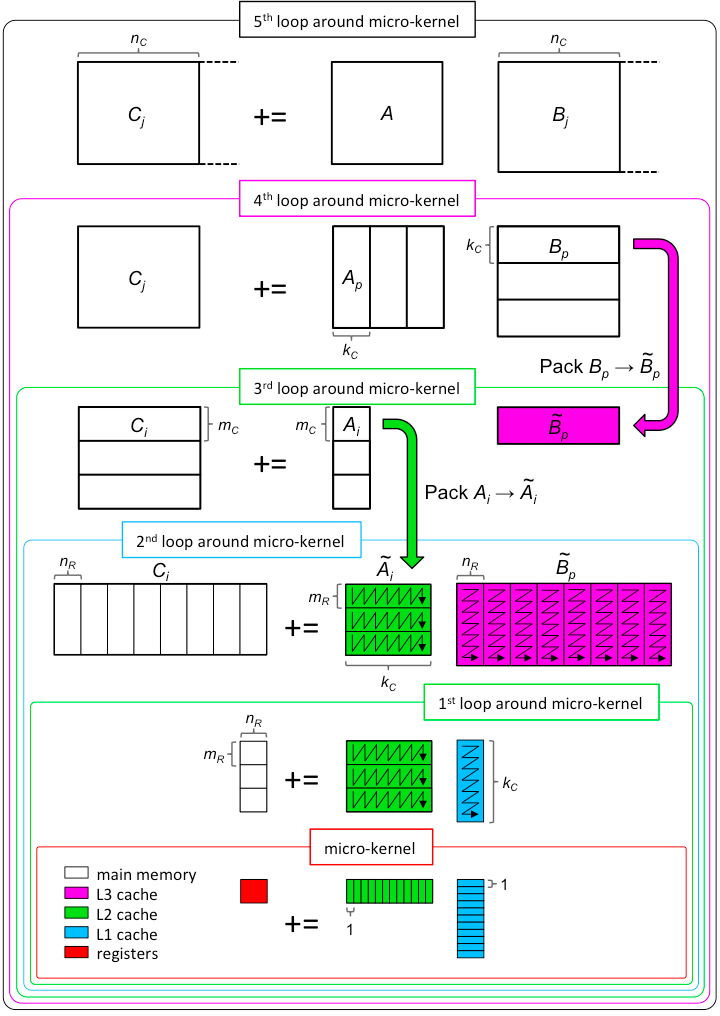 vTA

(vTA)B

vTC
29
Left Checksum
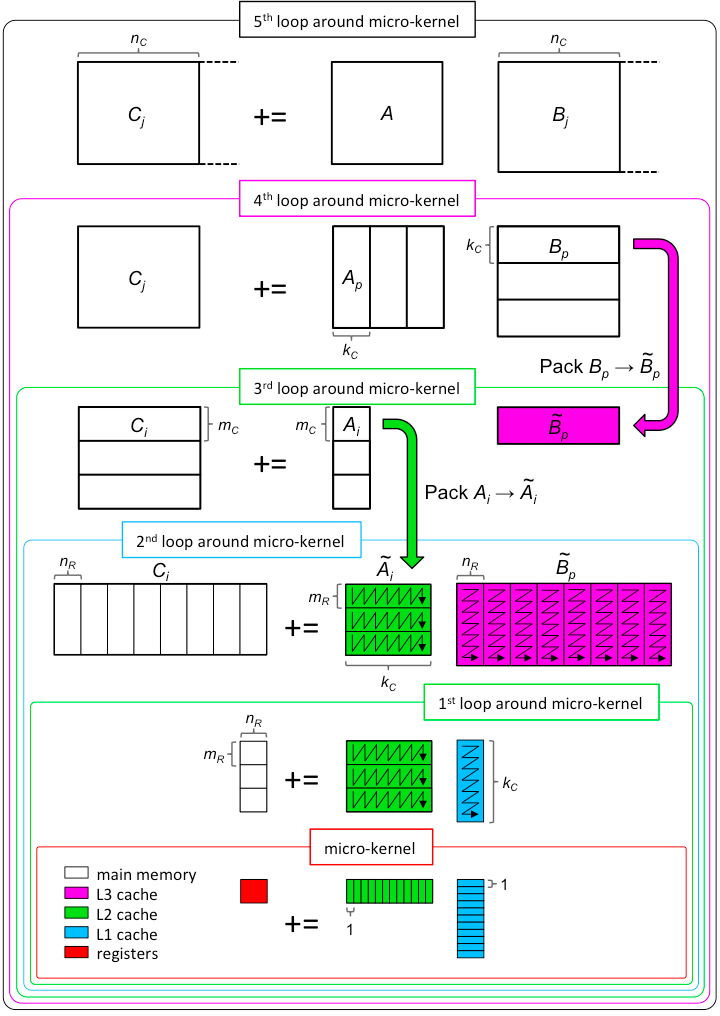 vTA

(vTA)B

vTC
30
Left Checksum
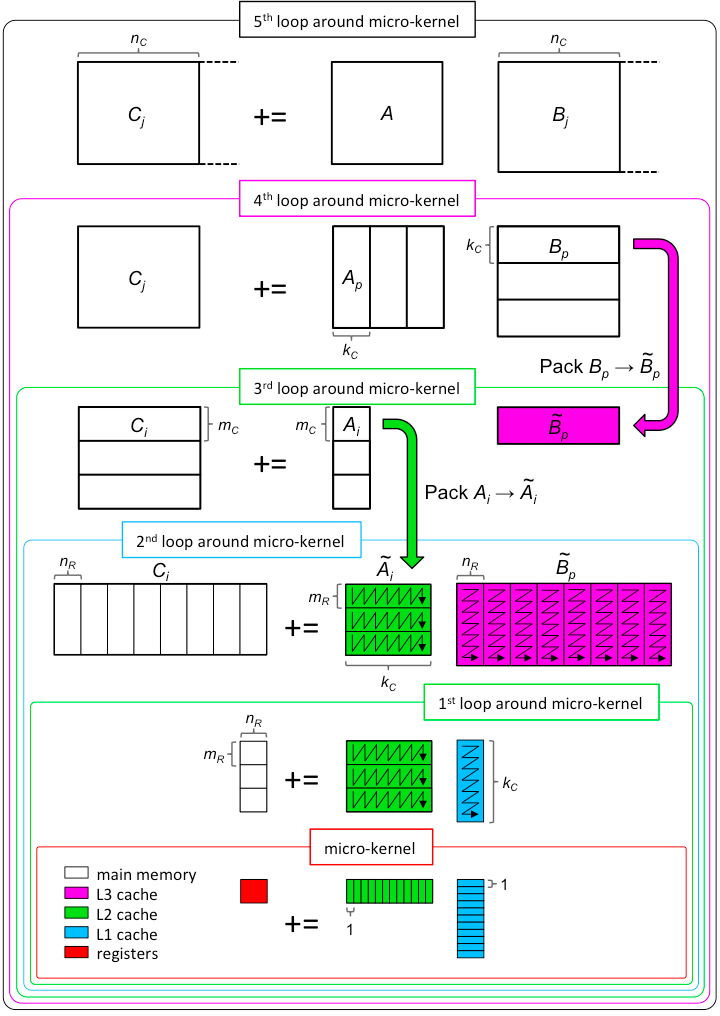 vTA

(vTA)B

vTC
31
Left Checksum
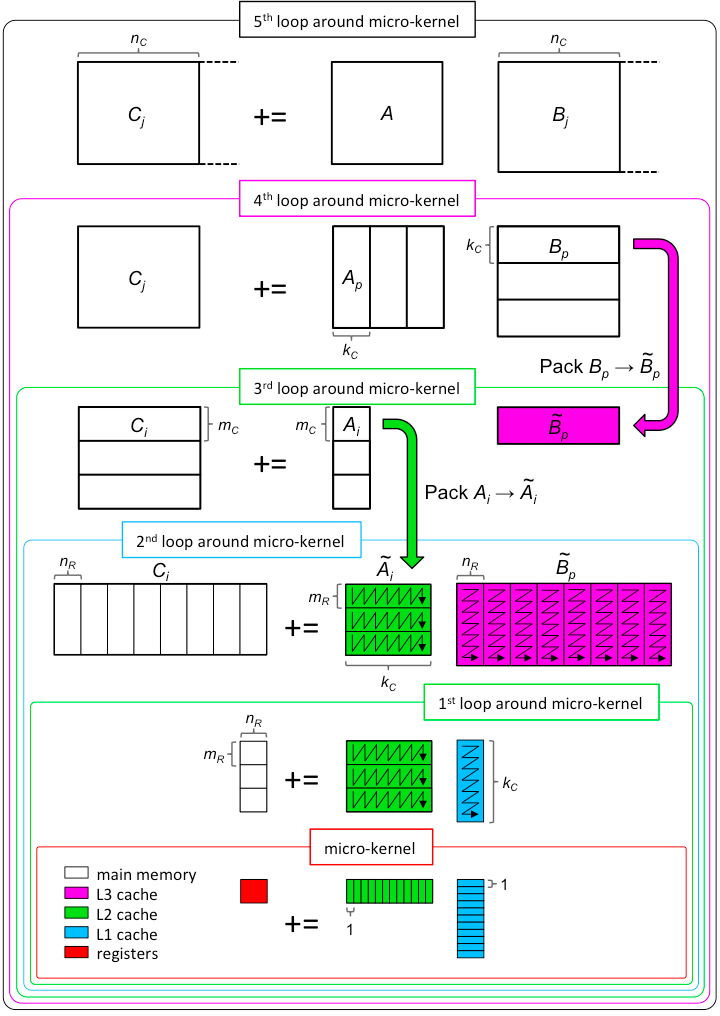 vTA

(vTA)B

vTC
32
Left Checksum
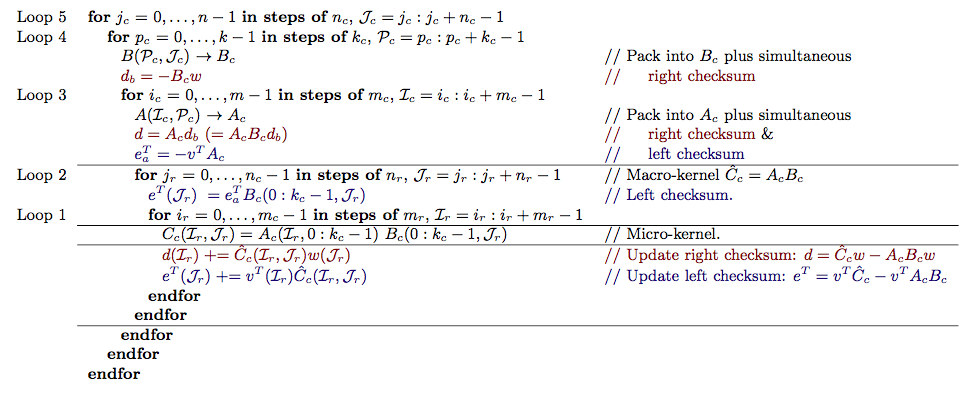 33
Left Checksum
Can perform vTA while packing
Problem: (vTA) B must be performed once per macro-kernel
Left checksum has a higher overhead than right
Solution:
Perform left checksum lazily
Only perform left checksum if right checksum detects error
34
Lazy Left Checksum
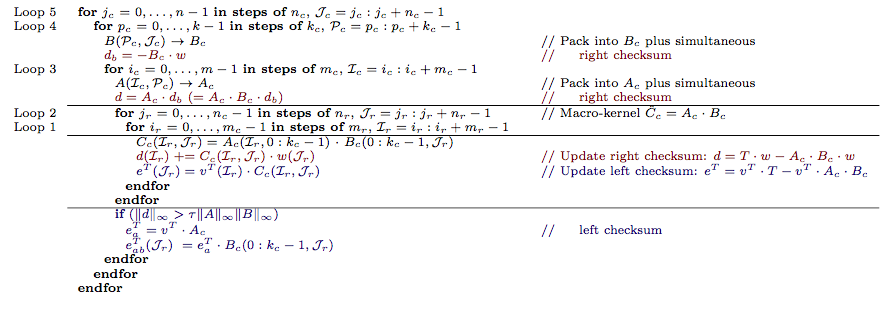 35
[Speaker Notes: Mistake on this slide.
C should be T
Should be a C += T at the end]
Checkpointing
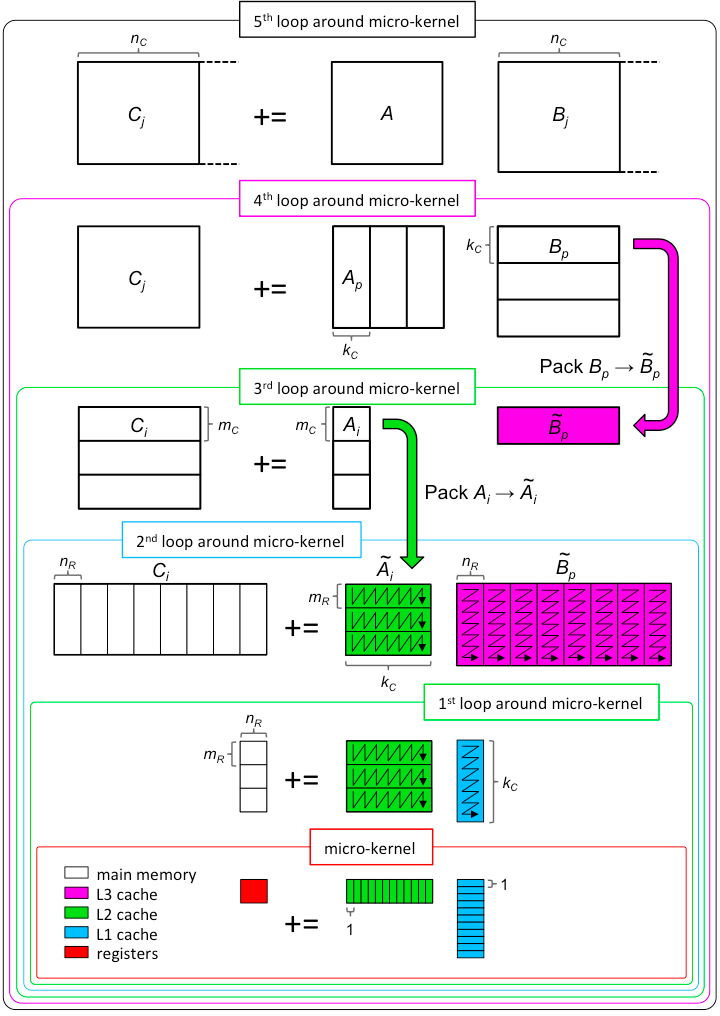 36
[Speaker Notes: Just use the picture to talk about where you checkpoint
Just like: point out the size of C,
Talk about the whol mc by nc block of C needs to be checkpointed
Can bump B out of the L3 cache
Point out how you can checkpoint within the micro-kernel, save memory movements by doing it while C is in registers]
Checkpointing
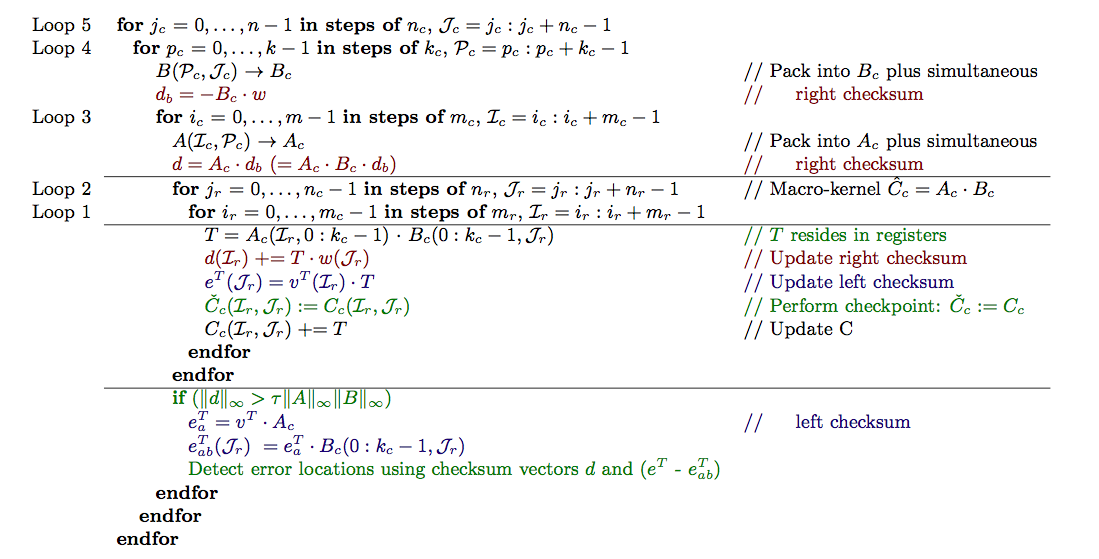 37
Multithreading Issues
Fewer loops have independent iterations
Checksum vector computation
Solved by giving each thread their own checksum vectors, doing a reduction
Load imbalance
When 1 thread is busy doing recovery, other threads wait
38
[Speaker Notes: For example 2nd loop around the microkernel, each iteration updates all of checksum vector d.]
Load Imbalance
Solutions:
Dynamic parallelism
Waiting threads can steal work from slow threads
Lazy recomputation
Mark corrupted elements of C
All threads cooperatively perform recovery
Easy to implement in BLIS
Data is cold in cache
39
Final Implementation
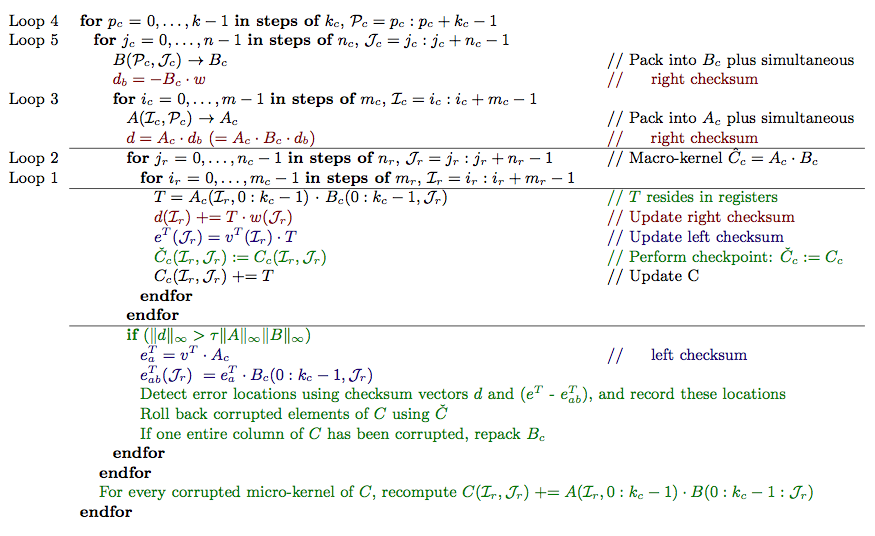 40
[Speaker Notes: Change color of recovery stuff]
Outline
Detecting and Correcting Errors
Integrating ABFT into BLIS
Performance Results
41
[Speaker Notes: Intel Xeon E5-2680 ivy bridge
Single node of stampede]
Performance Results
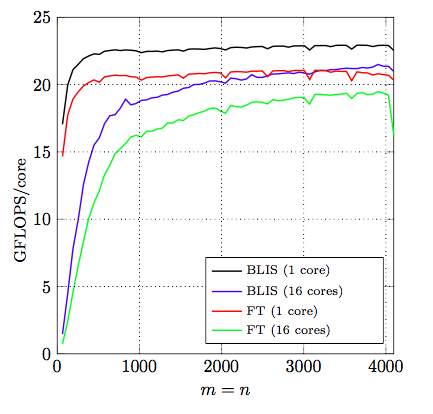 Cost of detecting errors
No errors introduced 
Both 1 and 16 core
K is set to 256
42
Performance Results
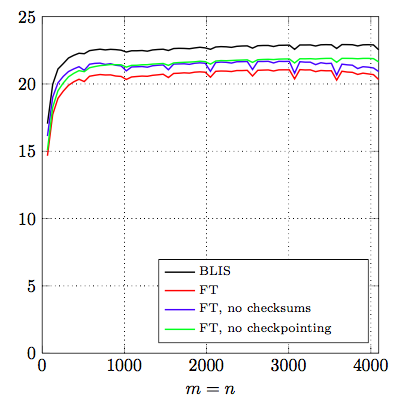 Breakdown of costs of detecting errors
No errors introduced 
Single Core
K is set to 256
Both Checksums and checkpointing exhibit similar costs
43
Performance Results
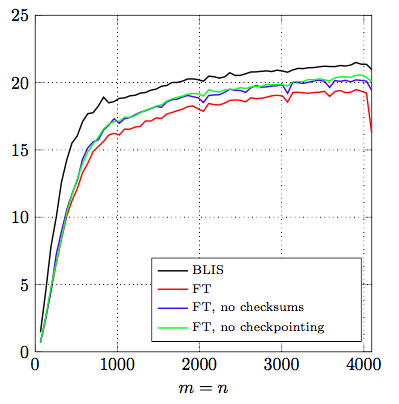 Breakdown of costs of detecting errors
No errors introduced 
16 Cores
K is set to 256
Both Checksums and checkpointing exhibit similar costs
44
Performance Results
Detecting and correcting errorsin C
Single Core
Square matrices
Quantifying cost of corrrectingfor small matrices
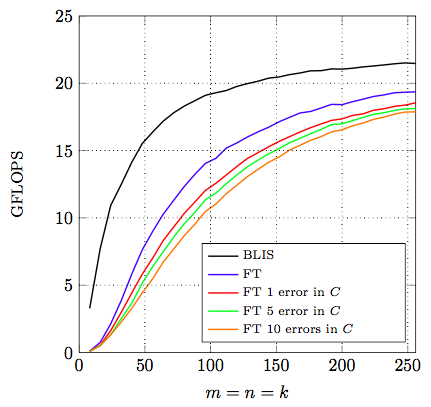 45
[Speaker Notes: Note that difference between FT and FT 1 error is largely because of the added cost of doing the lazy left checksum]
Performance Results
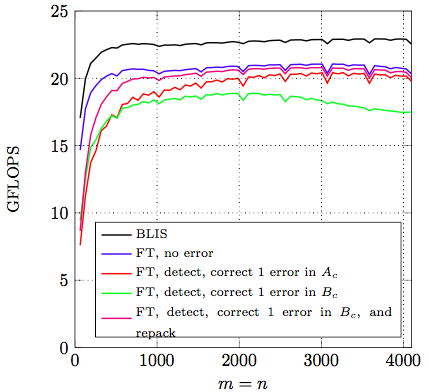 Detecting and correcting errorsin A and B
Single Core
K = 256
1 error in A corrupts Nc elements of C
1 error in B corrupts Melements of C
46
[Speaker Notes: Note that difference between FT and FT 1 error is largely because of the added cost of doing the lazy left checksum]
Performance Results
Detecting and correcting errorsin A and B
Multi Core
K = 256
1 error in A corrupts Nc elements of C
1 error in B corrupts Melements of C
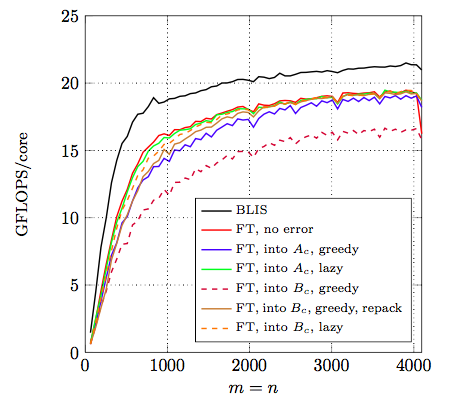 47
[Speaker Notes: Note that difference between FT and FT 1 error is largely because of the added cost of doing the lazy left checksum]
Thank You!
Questions?
tms@cs.utexas.edu
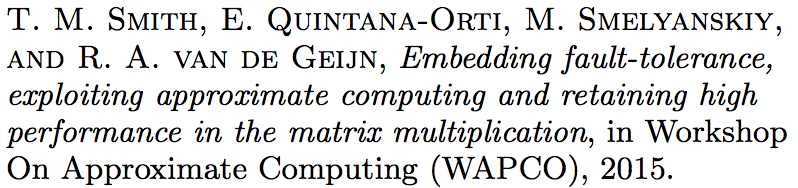 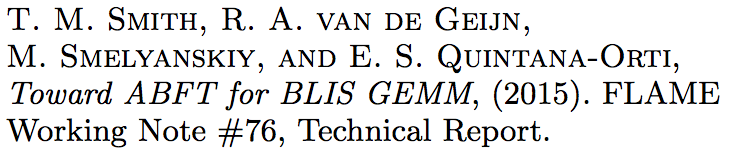 48